A year of pandemic: managing the impact in Power Maths primary schools in England, 2020-2021


AEA-e November 2021
Ellen Barrow - Researcher, Pearson 
ellen.barrow@pearson.com 
Jennie Golding – Associate Professor, UCL
j.golding@ucl.ac.uk Grace Grima - Director of Research, Pearson
grace.grima@pearson.com
1
What is Power Maths?
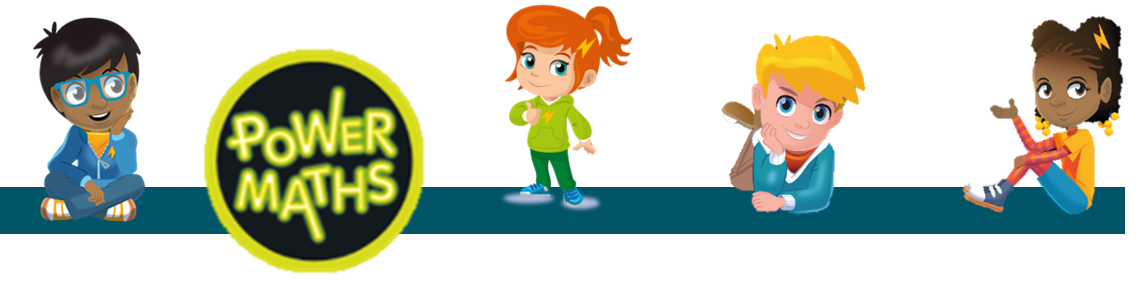 Power Maths is designed as a coherent set of mathematics materials for use in Reception, Key Stages 1 and 2 (usually age 4-11, years Reception to 6) in England. 
Teacher resources are largely accessed electronically (’ActiveLearn’), though there are also printed ’Teacher Guides’. 
There are also online pupil resources, and these are complemented by a range of text books and practice books for pupils.
First published from 2017, Power Maths is designed to be aligned with the 2014 Primary National Curriculum for England.
 Recommended by the DfE and it aims to provide a whole-class “mastery” approach to learning
Setting the Scene: Pandemic in Context
Main Study: Year 2
18 Schools  
36 Teachers
Year 2, 4 & 6 Classes
Pilot Study
6 Schools
13 Teachers 
Year 1 & 2 Classes
Main Study: Year 1
20 Schools
40 Teachers  
Year 1, 3 & 5 Classes
2020/21
2018/19
2019/20
Sept 2020
UK Schools Reopen 
following Government guidelines
Mid-March 2020 
In response to Covid-19, all schools in the UK closed to most children
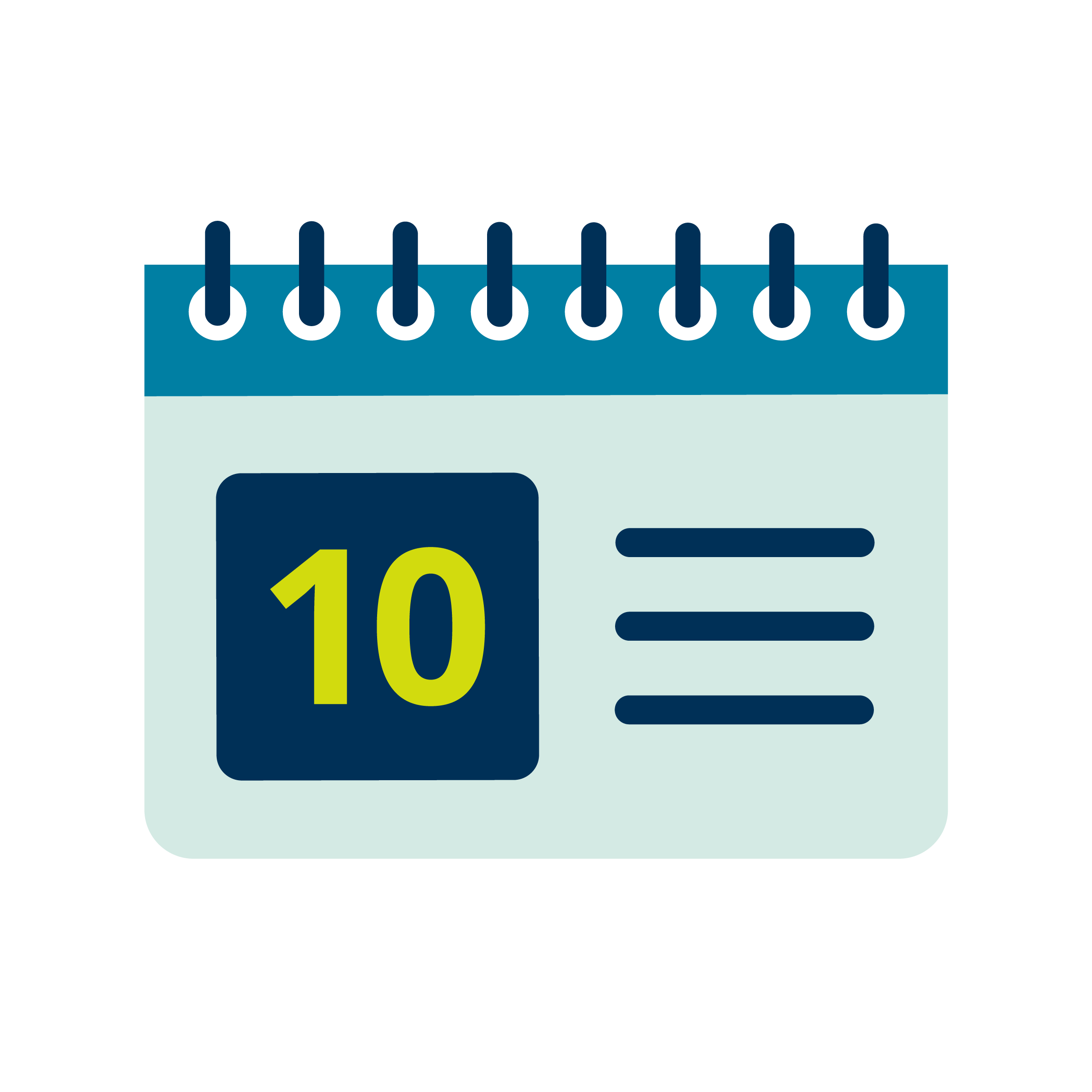 Jan 2021
UK Schools closed again due to high rates of Covid-19
March 2021
UK Schools Reopen 
following Government guidelines
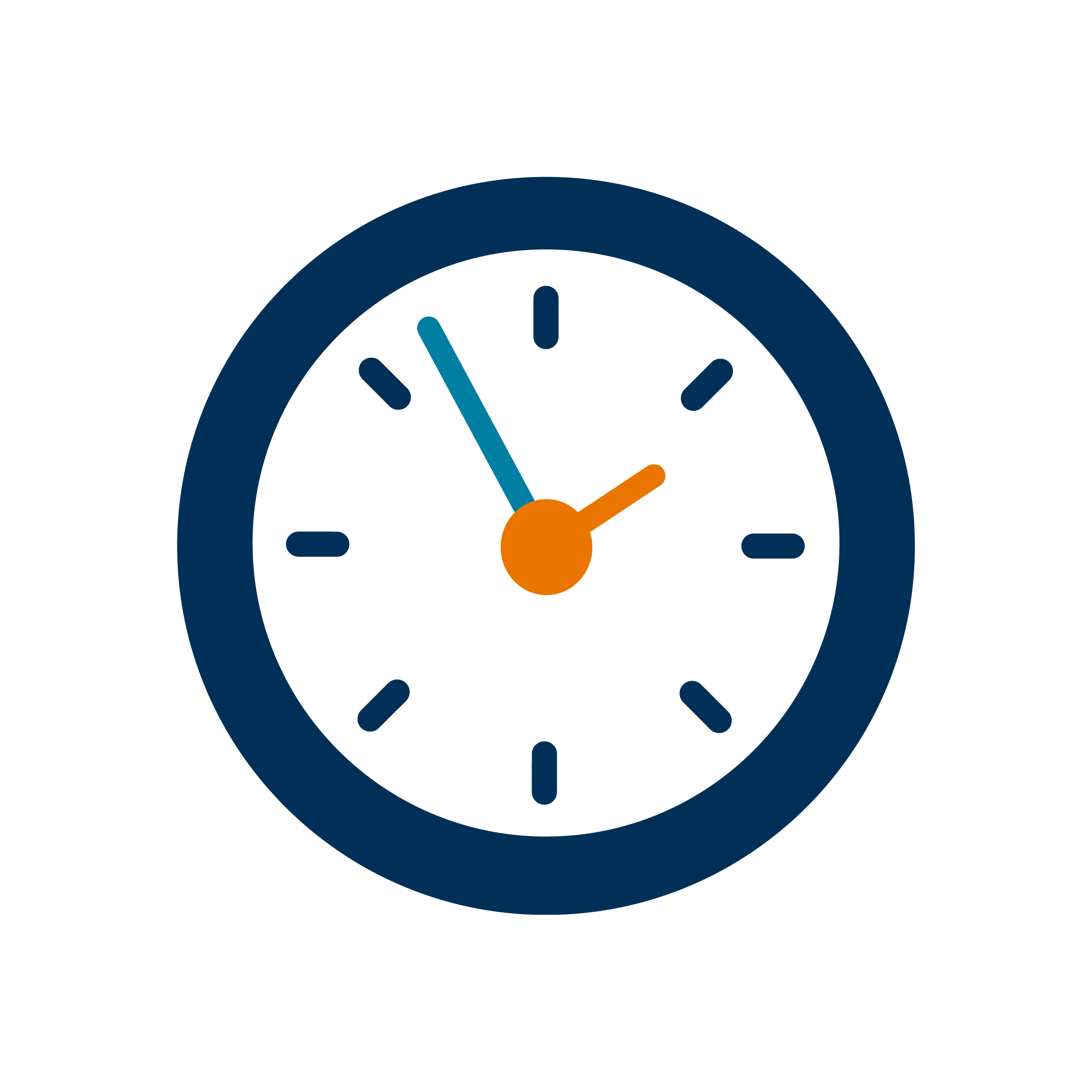 Methodology
Cycle of Research and Data Collection
Methodology
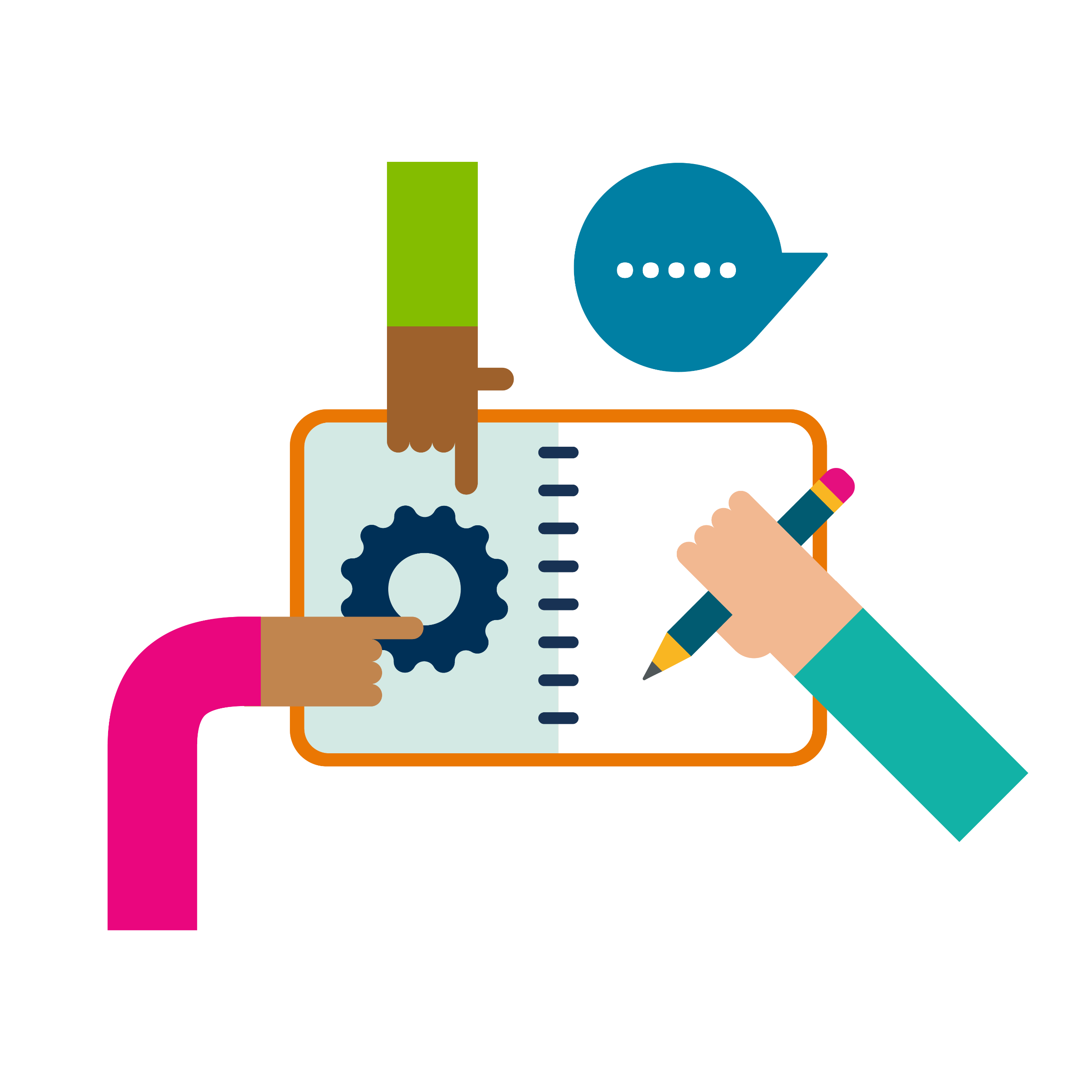 Wanted to reduce burden on schools 
All data collected remotely: telephone interviews and online surveys.
Research Questions
How is PM being used in schools? How is teachers’ use and knowledge of PM developing, and how related to any CPD? (Do teachers value the whole-class ‘mastery’ approach: why (not)?)
How do teachers understand curriculum intentions for mastery, fluency, reasoning and problem-solving, resilience and communication? How effective is PM in supporting those intentions?
How well does the resource support children in understanding and mastering the mathematics NC? In what ways does PM encourage children’s/teachers’ confidence, resilience, growth mindset and a positive attitude towards learning mathematics?
How well does PM support curriculum coverage and attainment, including AfL, closing the gap between groups of children, and the preparation necessary for end of Key Stage tests? 
How well does PM prepare children for progression?
Research Questions (cont.)
In late Spring 2020, additional research questions were added to these, given the changed context: 

How did teachers set out to provide for children’s mathematics learning over home learning period(s)? 
What resources did they use, why, and what was the perceived impact of their approach?
What were teachers’ mathematics plans and needs for Autumn 2020?  
And in Autumn 2020,
What was the emerging evidence of the mathematics learning impact of the pandemic, what approaches (including resources) were teachers taking to address that, and with what effect?
[Speaker Notes: In the Autumn 2021 fieldwork, we looked to see how our understanding of these from the summer feedback looked like in schools.]
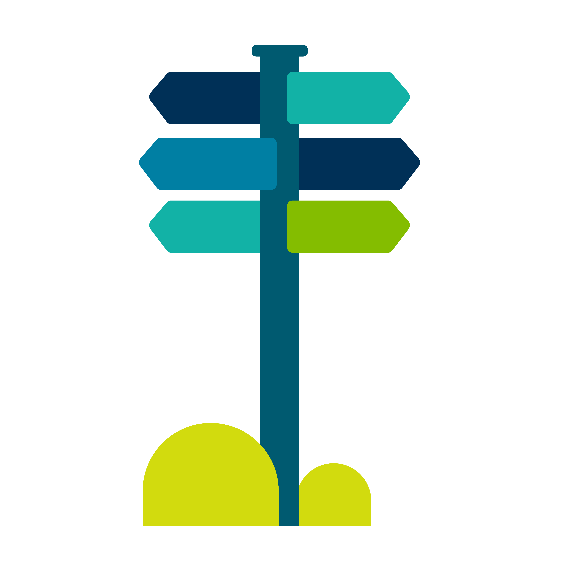 Key Themes from Findings
Development of remote learning practices.
Difficulties in assessing what pupils knew 
Use of formative assessment
Gaps in knowledge and pupil engagement
Development of Remote Learning Practices
“
Approach to remote learning developed: initially focused on consolidation of knowledge with little “live” teaching time, to more active, new learning with increased “live” learning taking place 
Teachers became  more selective of the topics covered during home learning, with some choosing to leave some content for the return to school.
Our remote learning was far more successful this time round. We were able to ensure more children had access to our learning platform with the loan of IT equipment and extra data.  Class teachers were able to teach daily lessons to their classes and involve TAs in the teaching, marking and assessment of work. (S3MC Spring Survey)
”
“
Some topics we cut out from doing remotely and moved on to things we thought would work better at home or we felt might not have a very good foundation from last year. Sometimes that was pre-planned, sometimes our introductory work, the revisiting of what they need to build on, showed the children weren’t ready, so we put things to one side to pick up in school. (S3MC Spring interview)
”
Development of Remote Learning Practices
While many teachers were anxious or nervous about using technology to deliver maths learning, by the Summer of 2021 they were not only competent but confident in doing so.
This confidence in using technology was helpful when pupils or class bubbles were required to isolate, or for home-learning.
Teachers were keen to maintain skills going forward.
“
I think I’ve definitely learned to teach a live lesson and how to adapt it. I think it’s very different. I think teaching Maths online is, obviously, very different to teaching Maths in a classroom…So, I think that has developed and I think I wouldn’t be worried about doing that now, doing a live lesson. I think I was terrified at first, but I wouldn’t be worried about doing that now (S17TY6 Summer Interview)
”
Difficulties in assessing pupil learning
“
During Remote Learning periods, teachers did not have a confident grasp on what maths learning had been achieved. Learning could not be assessed in a reliable way. 

Largely influenced by pupils’ home environment and parental support available.
We cannot thoroughly assess what work has been completed independently at home, and which has been supported (S5TY2 Spring Survey)
”
“
Some children have maintained their level of ability in maths and other subjects. This has been dependent on how many siblings they have and whether parents have been working from home or been furloughed. This is also dependent on the parents wanting to work with their children too.” (S7TY6 Autumn Survey)
”
Difficulties in assessing what pupils knew
Once schools reopened, teachers found it difficult to keep up with continued need for support & assessment alongside teaching current curriculum content

Takes time for pupils to readjust and deterioration of pupil test-technique
“
So, I think I’m seeing more from their ability in classwork independently than test results because a lot of the children will either get very stressed when it gets to a test or they’ll get guided through the answers, guided through the questions, and that’s not showing me a natural result either (S20TY2 Summer Interview).
”
Use of Formative Assessment
Once schools reopened, teachers relied much more on formative assessment to ease children back into classroom environment.  
Regular interventions to support gaps in pupil knowledge were a crucial facet of the return to schools 
Practical restraints in classrooms made supporting learning, and importantly, effective formative assessment, more challenging.
“
On the whole, I have encouraged teachers to use formative assessment within their teaching - lots of questioning! I have discouraged testing as much as possible until now (November) as it would have put unnecessary stress and pressure on children (S18TY3 Autumn Survey).
”
Use of Formative Assessment
“
Daily feedback to photographs of practise books submitted with assignment on google classroom. Assessment through Reflect which is posted in Private comments on google classroom’ (S14TY6 Spring Survey).
By Spring 2021, teachers were better harnessing digital tools to support formative assessment remotely. In some instances, encouraging self-assessment. 

But teachers still limited in what they could really know
”
“
But at the end of the day, you don’t know how much of what’s sent in is the parents’ work. I think most of or supportive parents were proactive about asking when they child and they were stuck, but some were caught up in work, of course, and then as a parent you’re between a rock and a hard place. They’d still usually give us an overview, but end of the day, they’re not trained teachers (S3MC Spring interview).
”
Gaps in Knowledge and Pupil Engagement
“
Those who didn't engage have lost basic skills such as number bonds, times tables, and formal methods that we have taught for months in year 3 as well as using basic mathematical vocabulary. This learning loss has hugely slowed lessons down and made them very difficult for the children to learn and teachers to teach (S19TY4 Spring Survey).
Significant concerns regarding apparent learning loss: some teachers initially tried to put a time-frame on this 
Data showed this to be a complex picture, progress isn’t linear
 Gaps were very specific to individual children & their experience over the remote learning period. Ranged from number operation/the basics to more complex content/Problem Solving & reasoning skills
”
“
I know, for a fact, that their fractions are weaker than their number in operations, which is a huge worry with my Year 6 hat on, it’s just ginormous that fractions unit. They’ve got to master it. I’m a little bit worried about that because all their fractions units were taught in lockdown, they hadn’t done any fraction work in school…They did three months of lockdown fractions and how much you can learn from home is really hard (S5TY6 Summer Interview).
”
Gaps in Knowledge and Pupil Engagement
Many children had experienced a loss in confidence & growth mindset although were positive about being back in school.

Gaps between pupils had grown 

Some evidence of positive impact on children during home schooling (e.g. working independently)
“
“The huge gaps the children have and the range of abilities there are in the class. It is very difficult to support all children with their individual needs within maths. The differentiation is huge and unmanageable.” (S17MC Autumn Survey)
”
Reflections
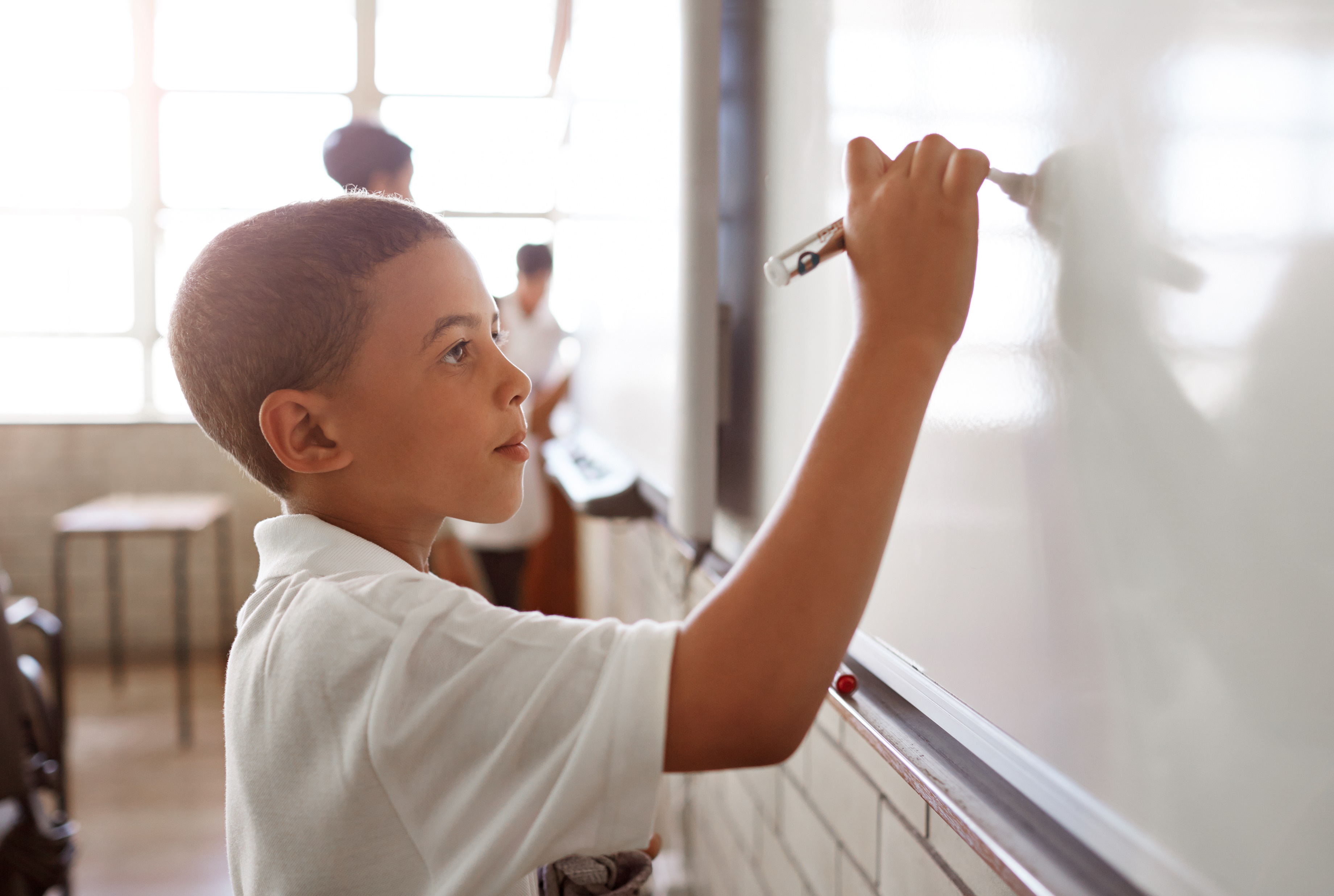 Approaches to teaching and formative assessment have expanded 

Established importance of teacher/pupil/parent relationships 

Emphasised the importance of supporting teacher development
Pearson Response and Developments so far…
Teachers were able to allocate Power Maths materials to pupils to access via their own log-ins: including videos introducing key lessons, eTextbooks, Practice Books, starter activities, Strengthen and deepen activities to support/stretch children & Teaching Tools
Created a chart of pre-requisites for each unit in the programme to help teachers find materials for gaps in learning. 
Ran a Webinar in July with back to school advice. This was attended by several hundred teachers but the video of the session has been viewed over 4000 times. 
Produced a 'catch up curriculum' version of the progression, showing where you could go back to a lesson from the prior year as recap.
In September new mixed age plans were created and ran a webinar to introduce these and support mixed age teaching in November (not pandemic-specific). 
Conducted a workshop for the White Rose Maths brunch event in Feb where teachers presented on their experience of teaching Power Maths lessons remotely (using zoom) - this went down really well and will be available as a recording in the next week or so.
Questions or comments?
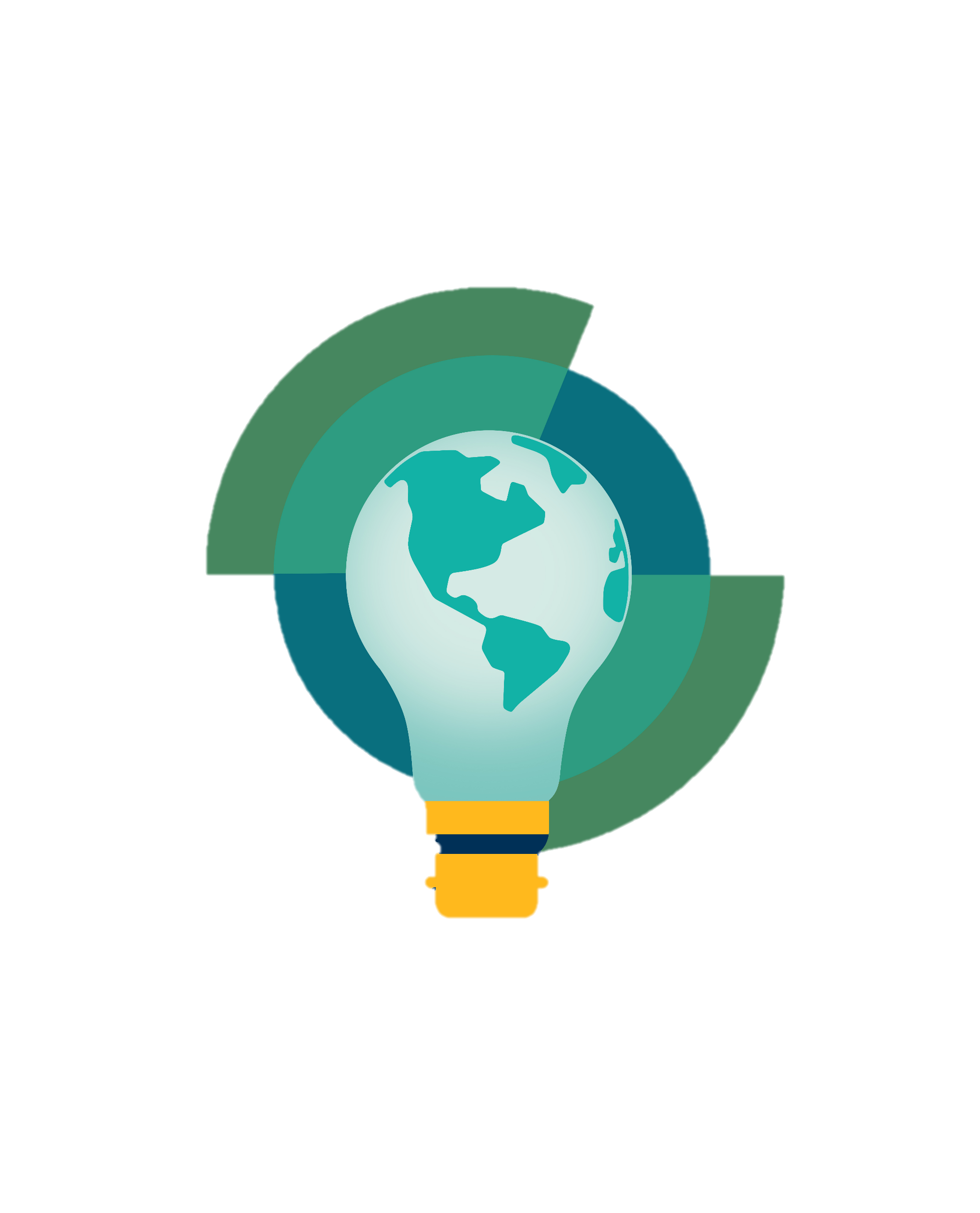 Ellen Barrow:           ellen.barrow@pearson.com 
Jennie Golding:       j.golding@ucl.ac.uk 
Grace Grima:	grace.grima@pearson.com
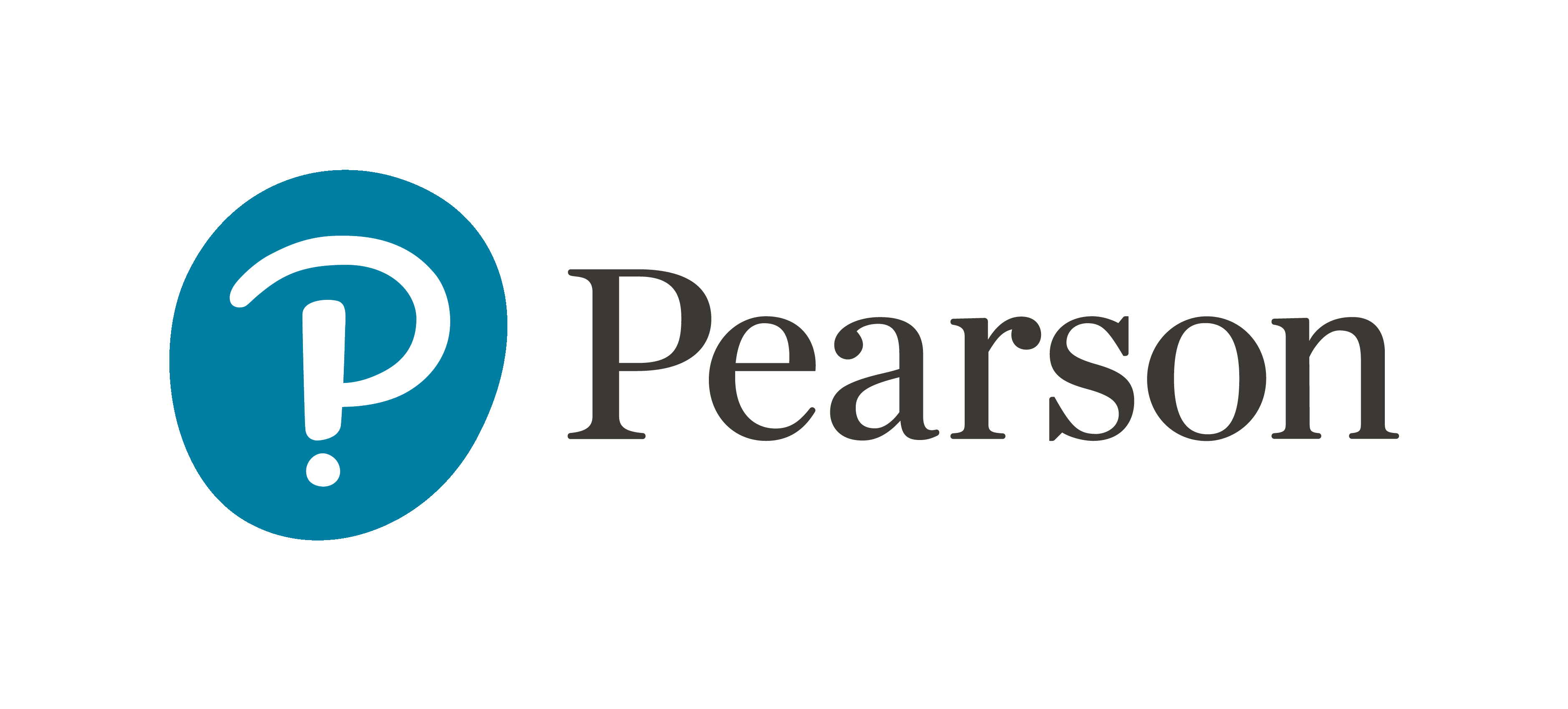